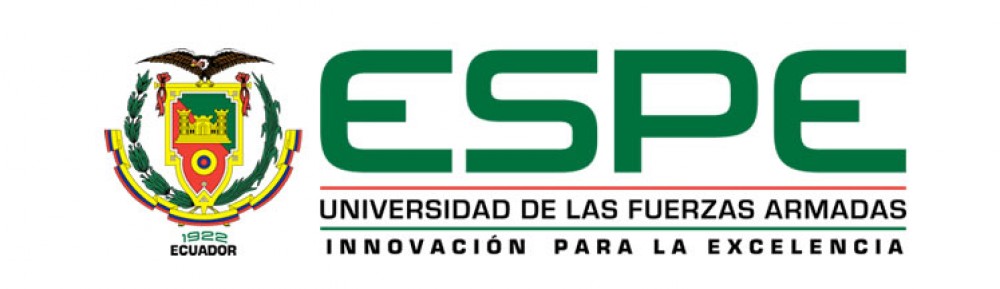 INGENIERÍA EN ADMINISTRACIÓN TURÍSTICA Y HOTELERA
AUTORES: 
Almeida Ortiz Michelle Elizabeth
Fonseca Mogro Gerardo David
ESTUDIO DEL TURISMO VIVENCIAL COMO ALTERNATIVA DE DESARROLLO TURÍSTICO EN COMUNIDAD SAN CARLOS, UBICADA EN LA RESERVA ECOLÓGICA YARINA. PUERTO DE ORELLANA (COCA)
Objetivos
Analizar el turismo vivencial como alternativa de desarrollo de la Reserva Ecológica Yarina y la Comunidad San Carlos, a través de estudio de su sistema turístico actual para que esta modalidad de turismo sea aplicado, aportando a diversificar la oferta turística de la Reserva Ecológica Yarina.
Objetivos específicos
ANTECEDENTES
Turismo vivencial
Reserva Ecológica Yarina
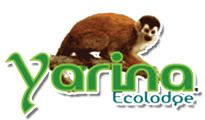 Ubicación
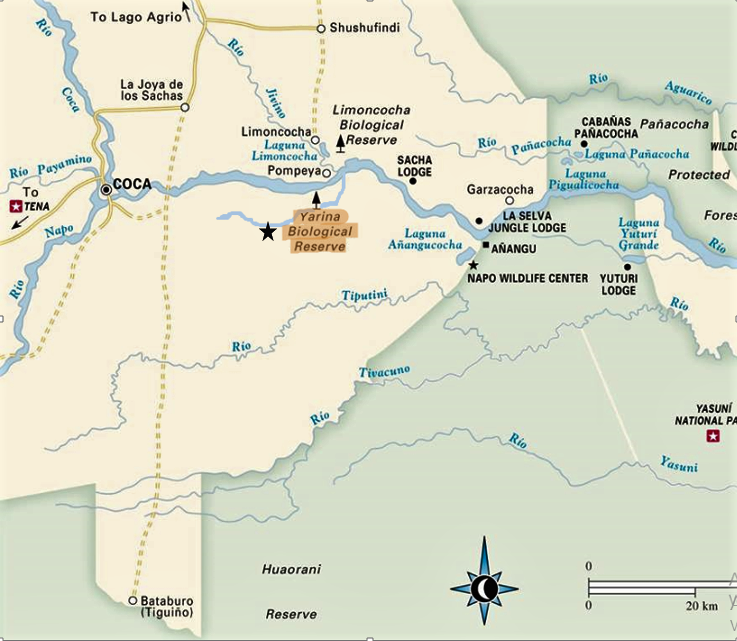 Delimitación
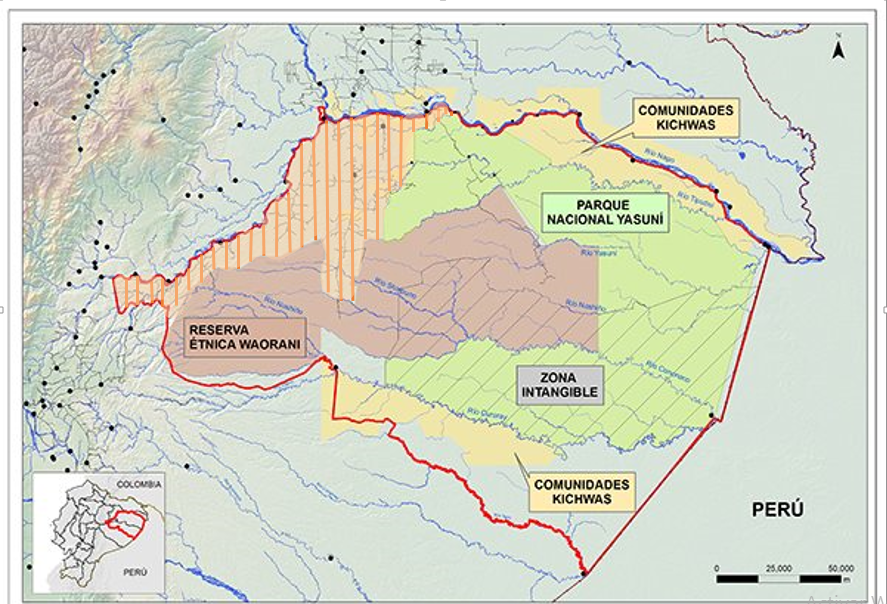 INSTALACIONES
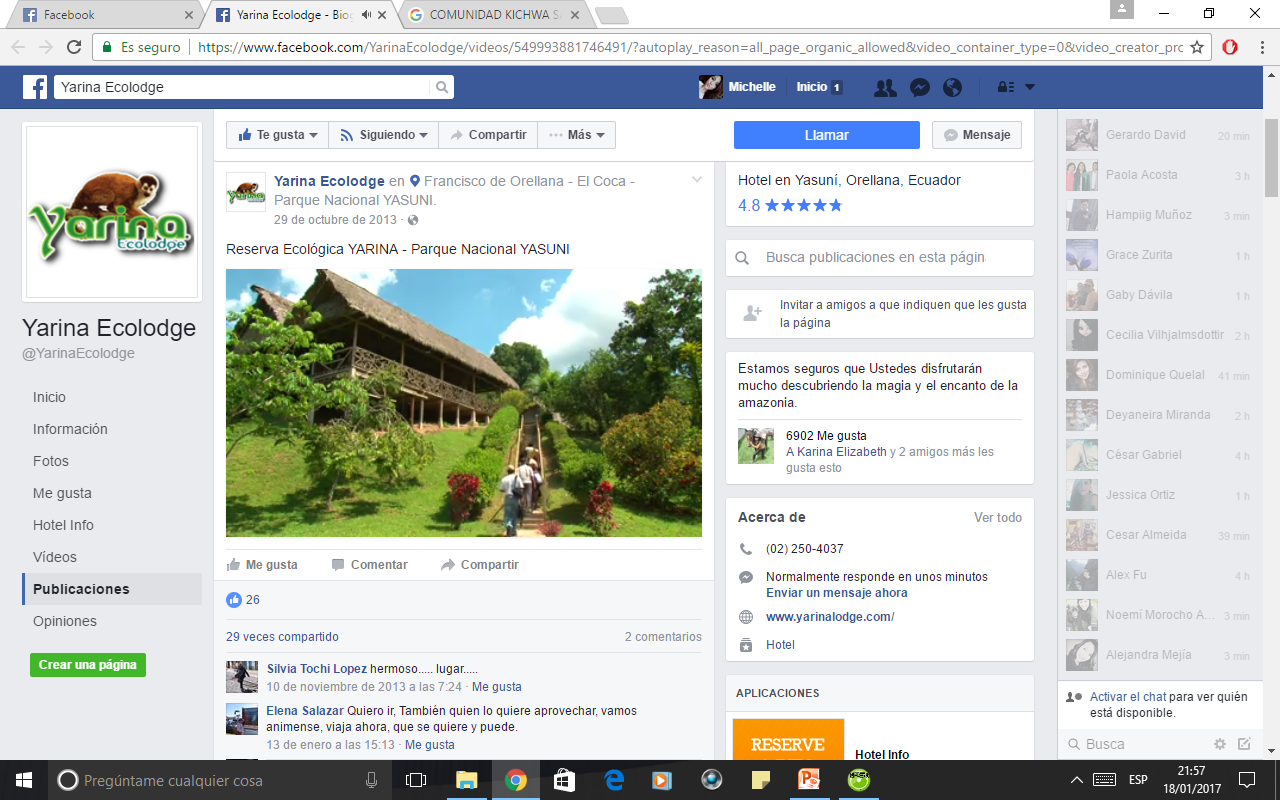 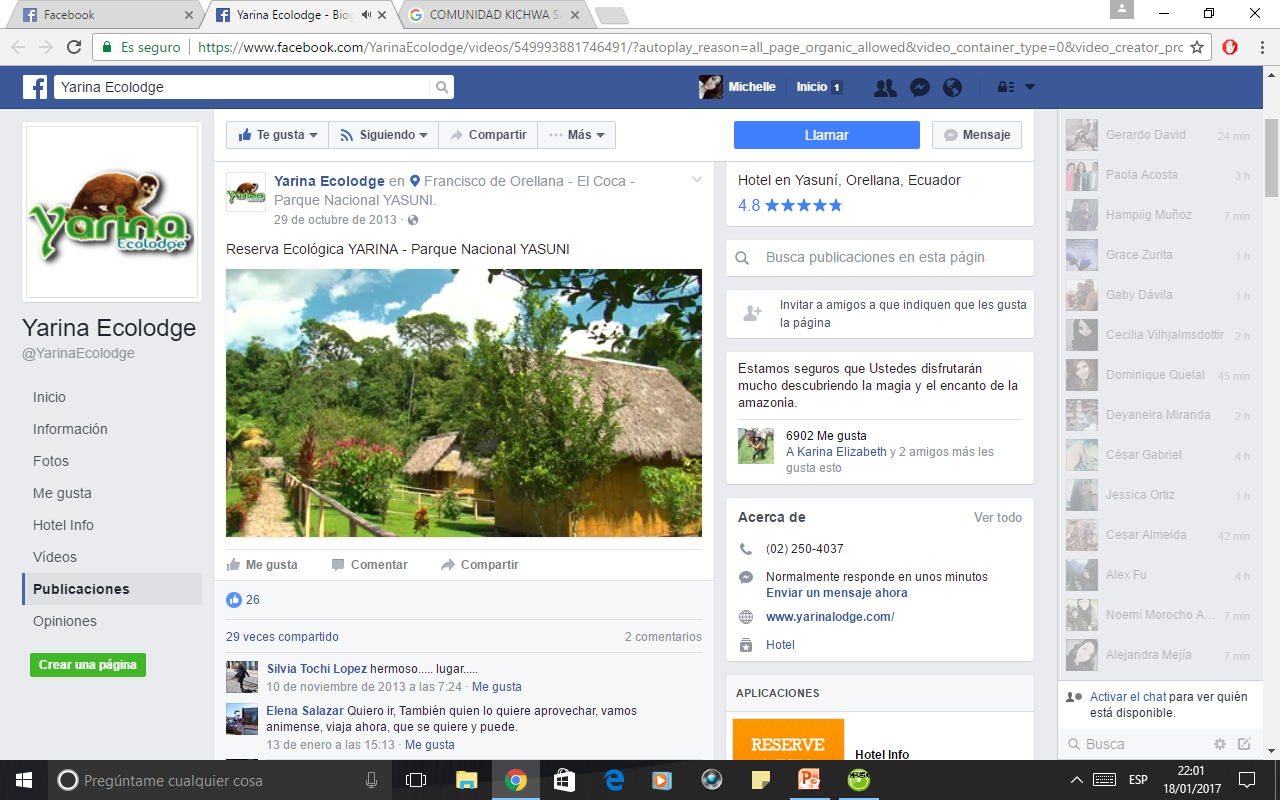 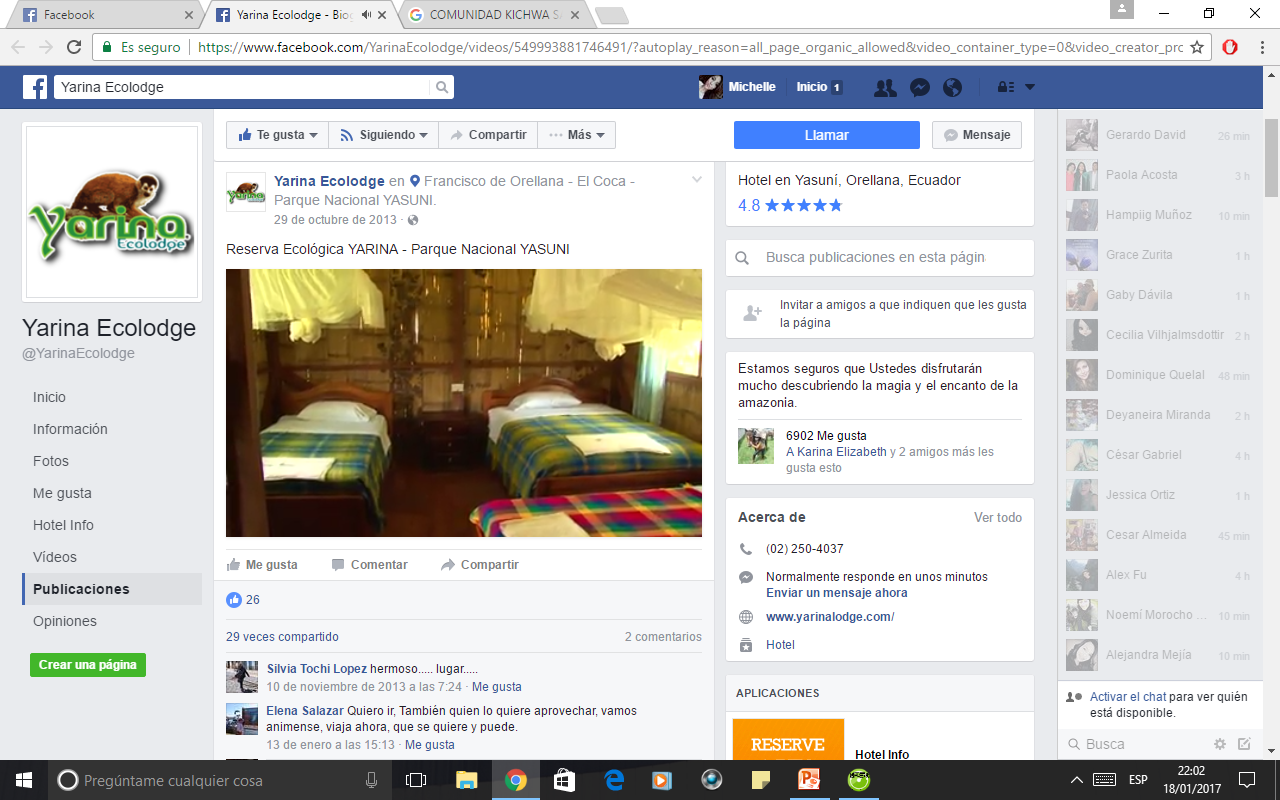 Comunidad San Carlos
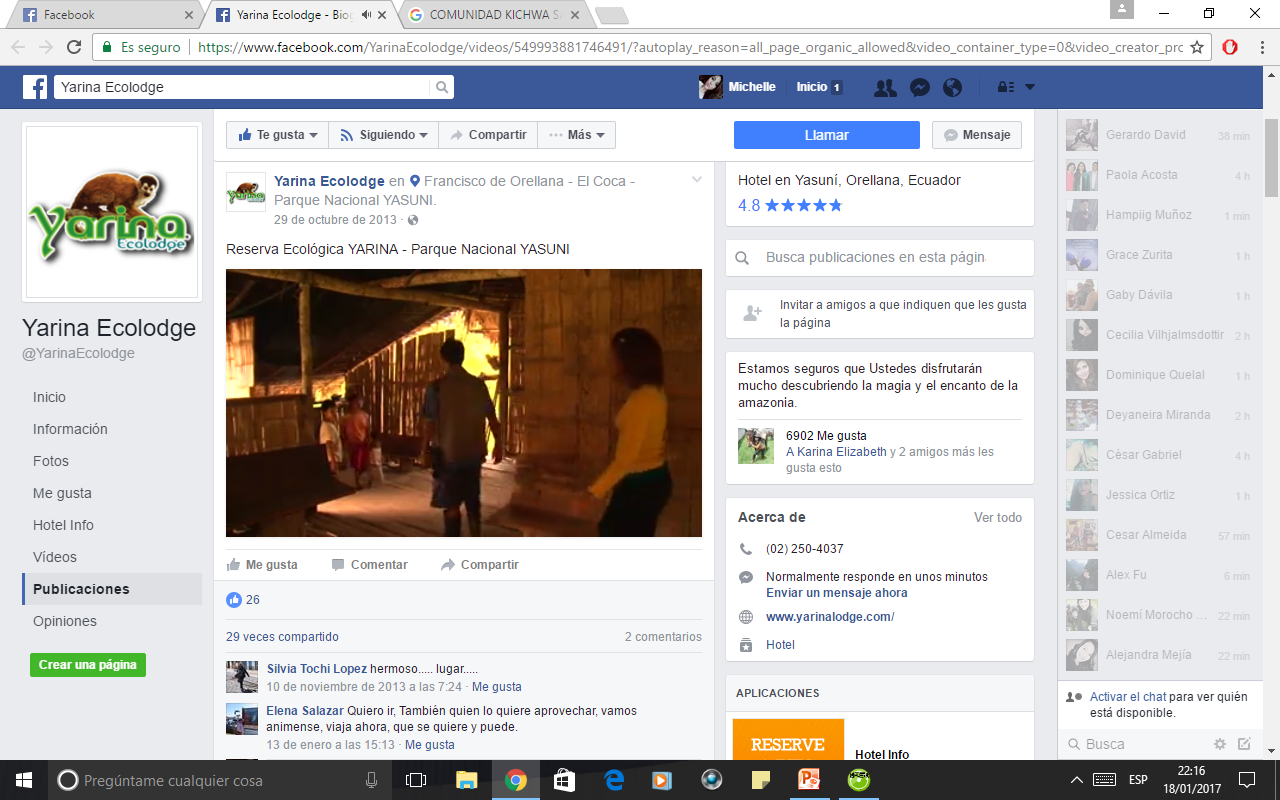 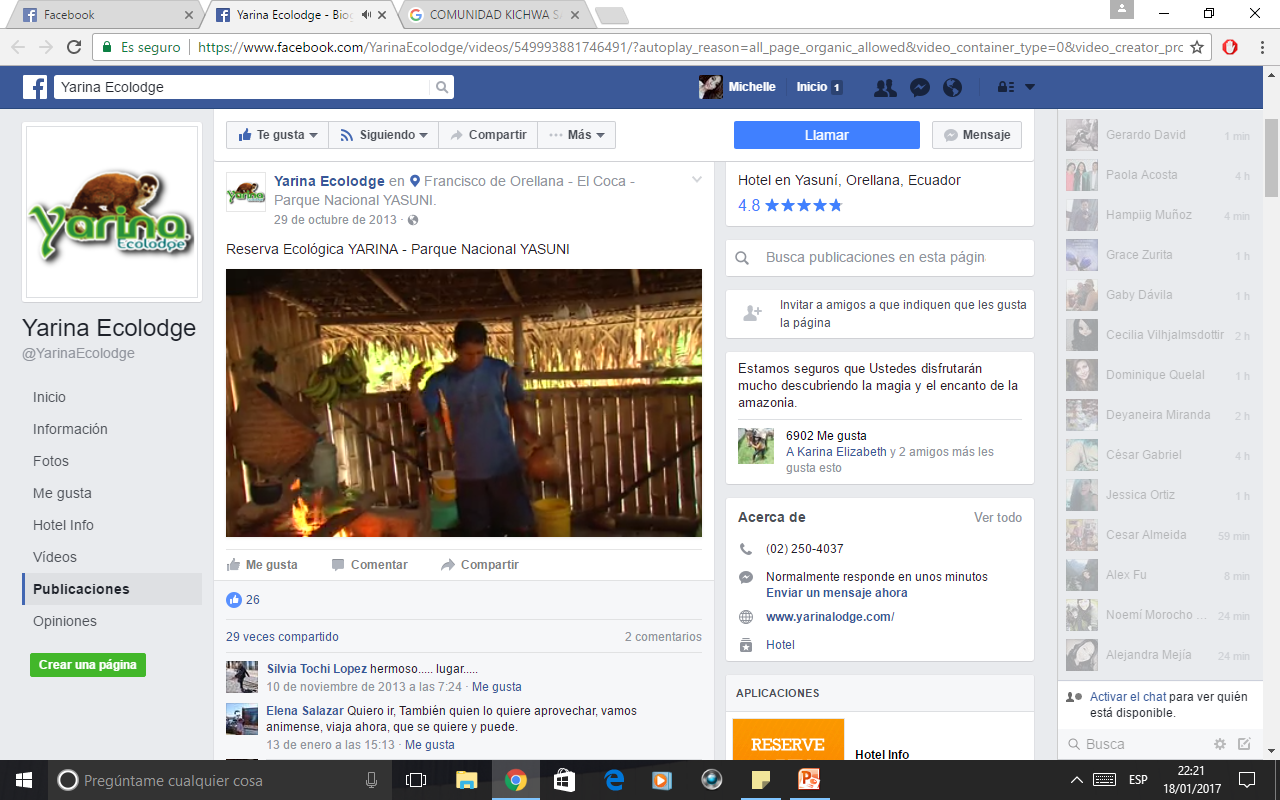 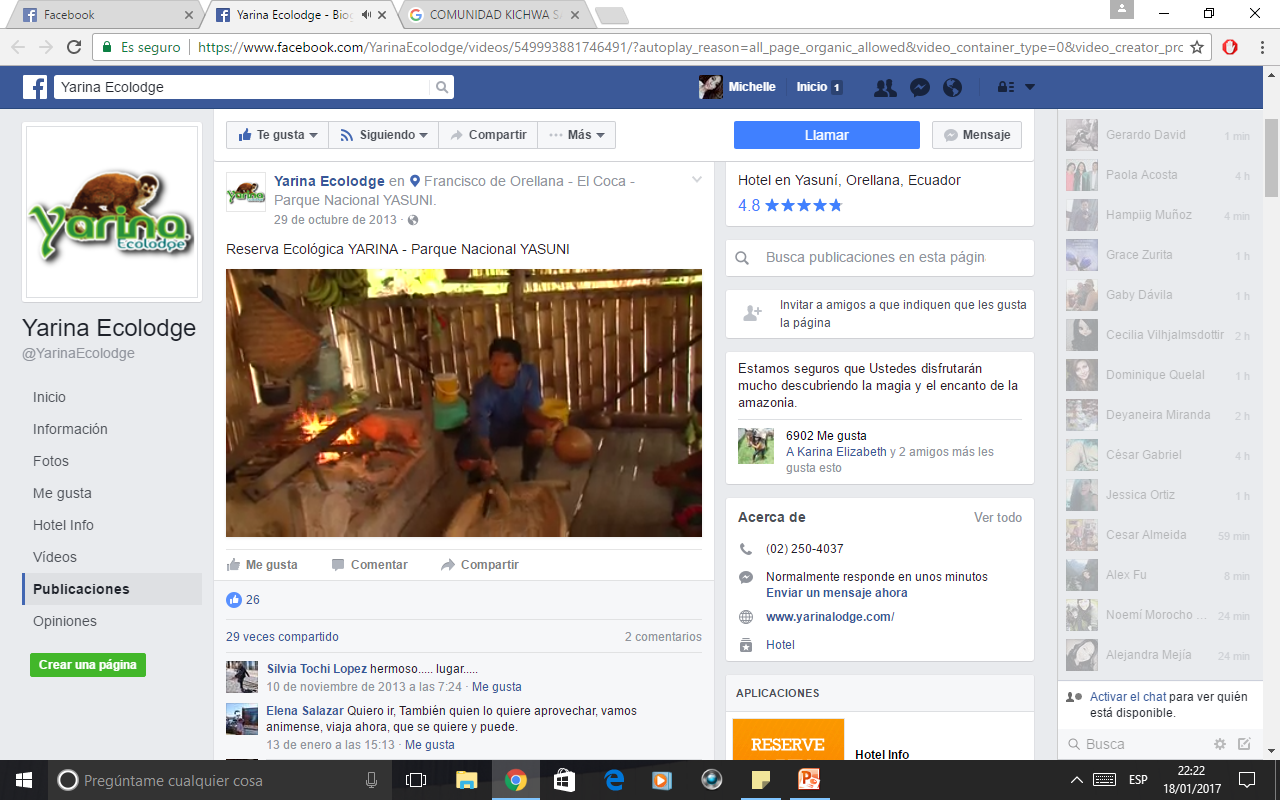 Bajo Napo
Pesca, gastronomía, agricultura
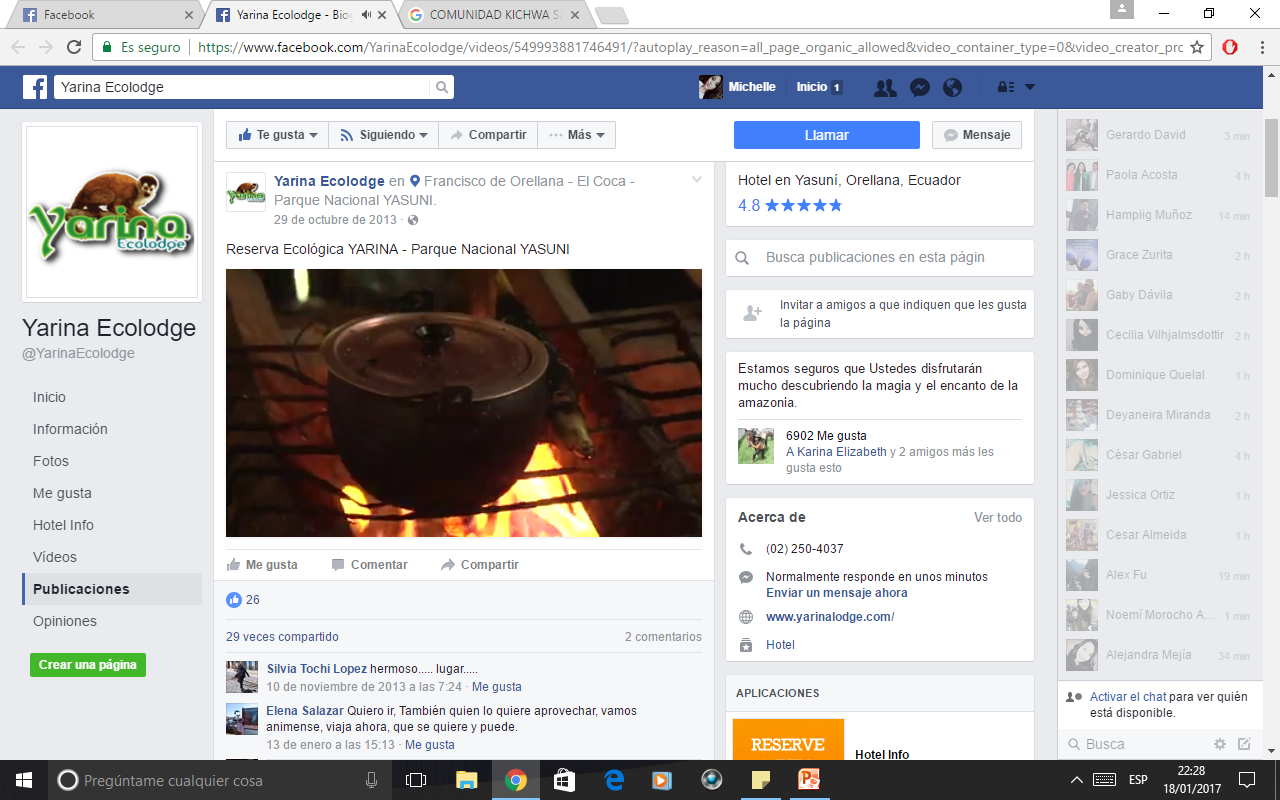 Metodología
Investigación aplicada
Cobertura de análisis: muestra
Muestreo aleatorio simple
Instrumentos de recolección
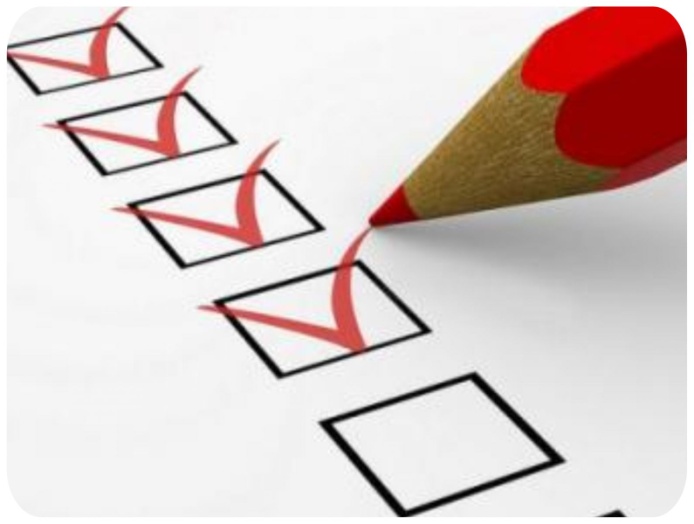 Encuesta
Entrevista
Hipótesis
El desarrollo del turismo vivencial en la comunidad San Carlos, dentro de la Reserva Ecológica Yarina a través del incremento y diversificación de su oferta turística nacional e internacional, aportará al posicionamiento dentro del mercado turístico.
ANÁLISIS DE LA DEMANDA
Así se tiene que: 
n=? 
N= 1962
p= 0,5 
q= 0,5 
E= 0,10
Z= 1,65
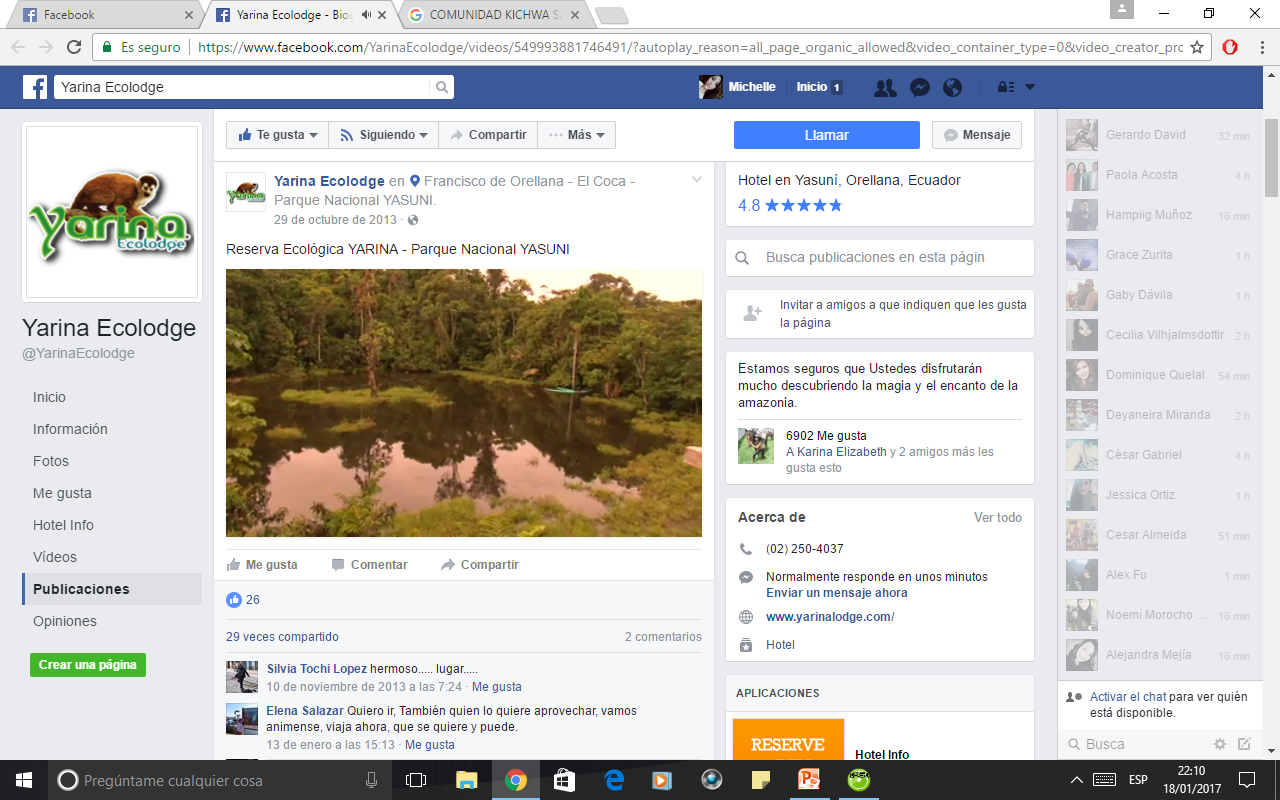 Resultados
ANÁLISIS DE LA COMUNIDAD
Resultados
ANÁLISIS FODA DEL REGLAMENTO
FACTIBILIDAD
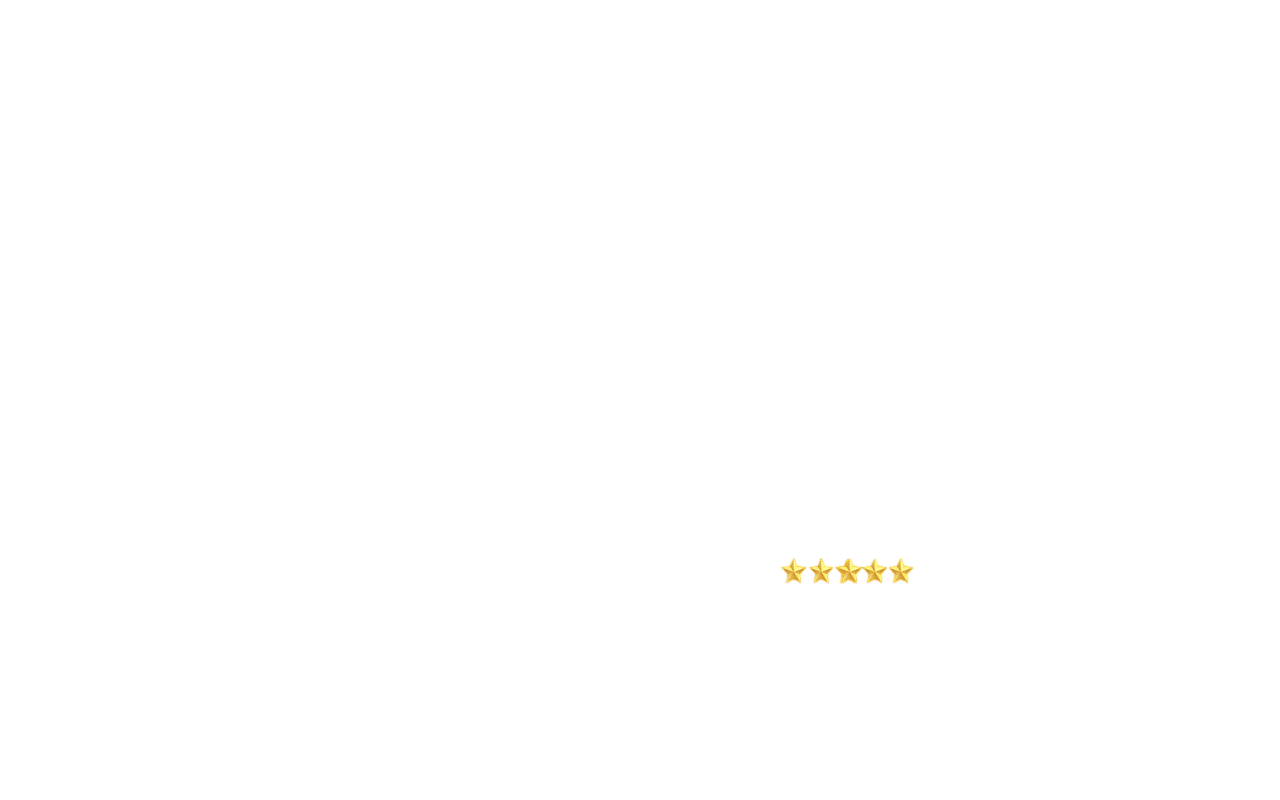 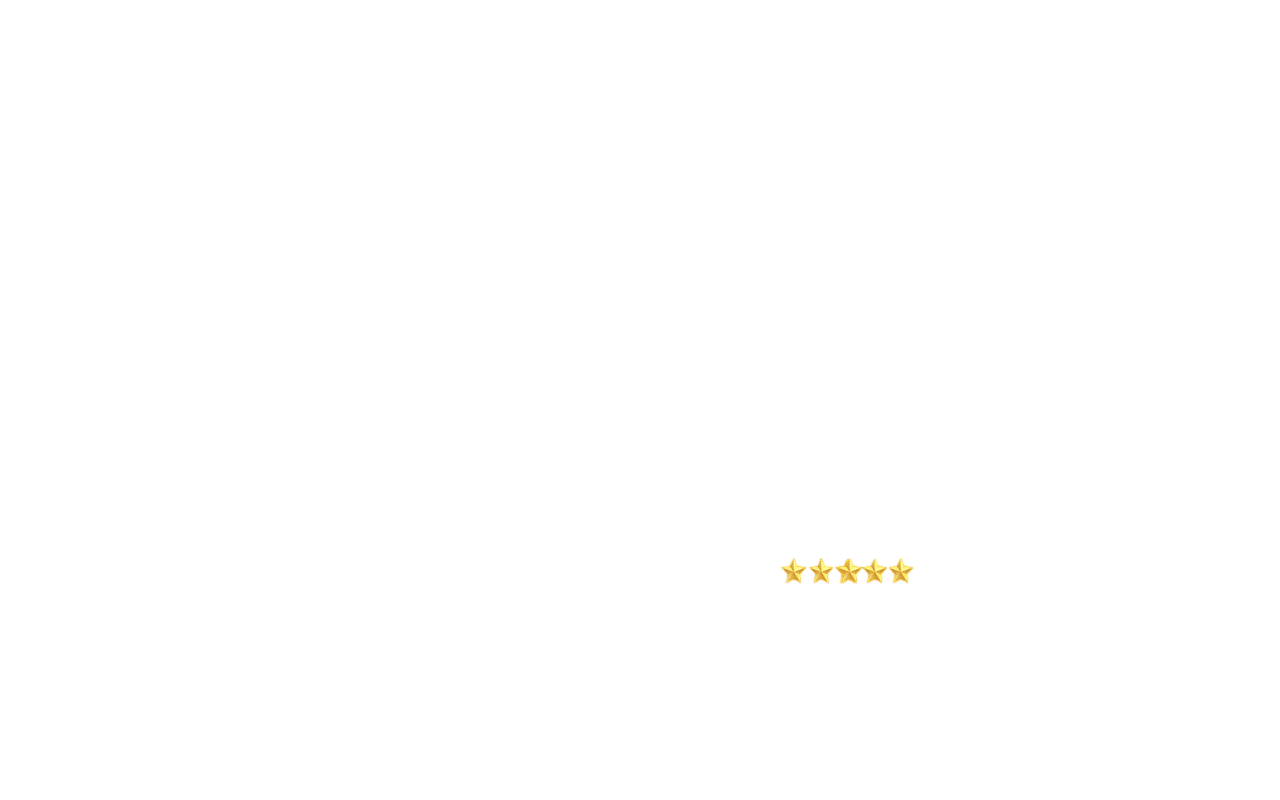 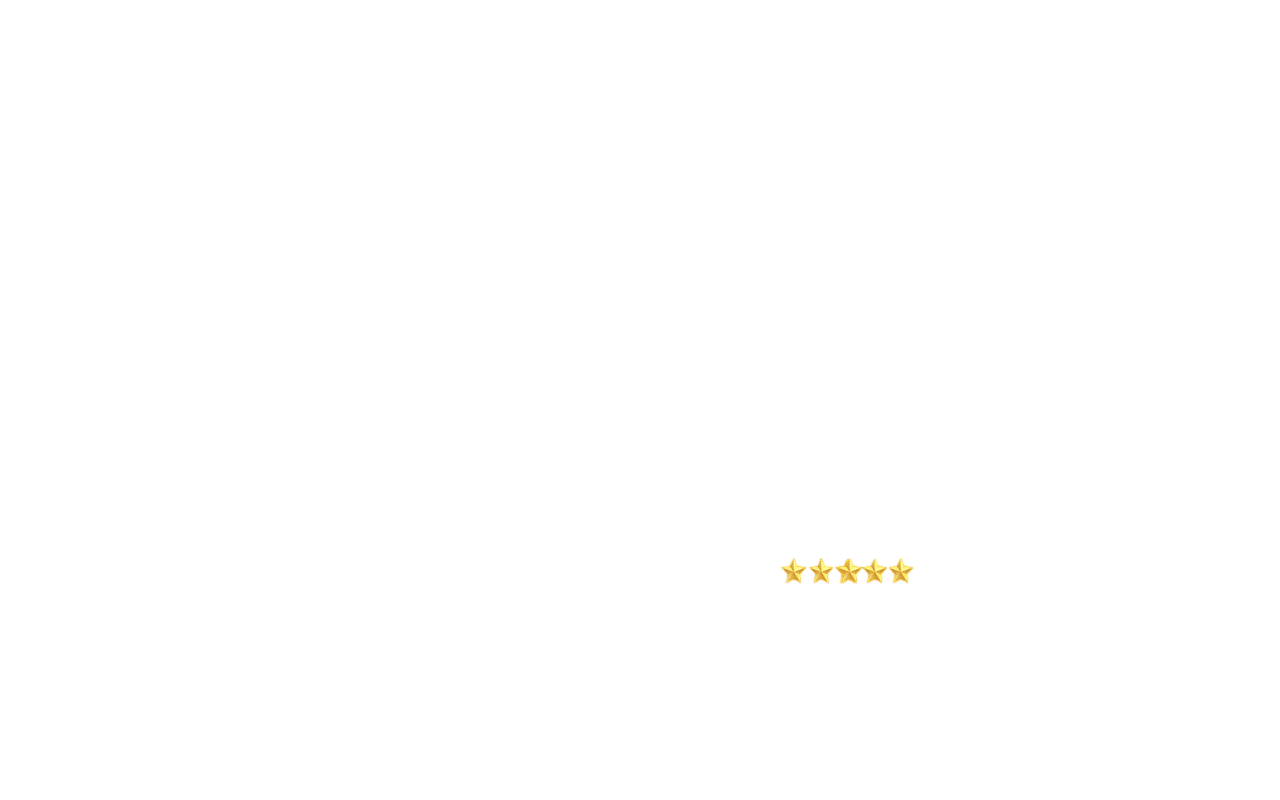 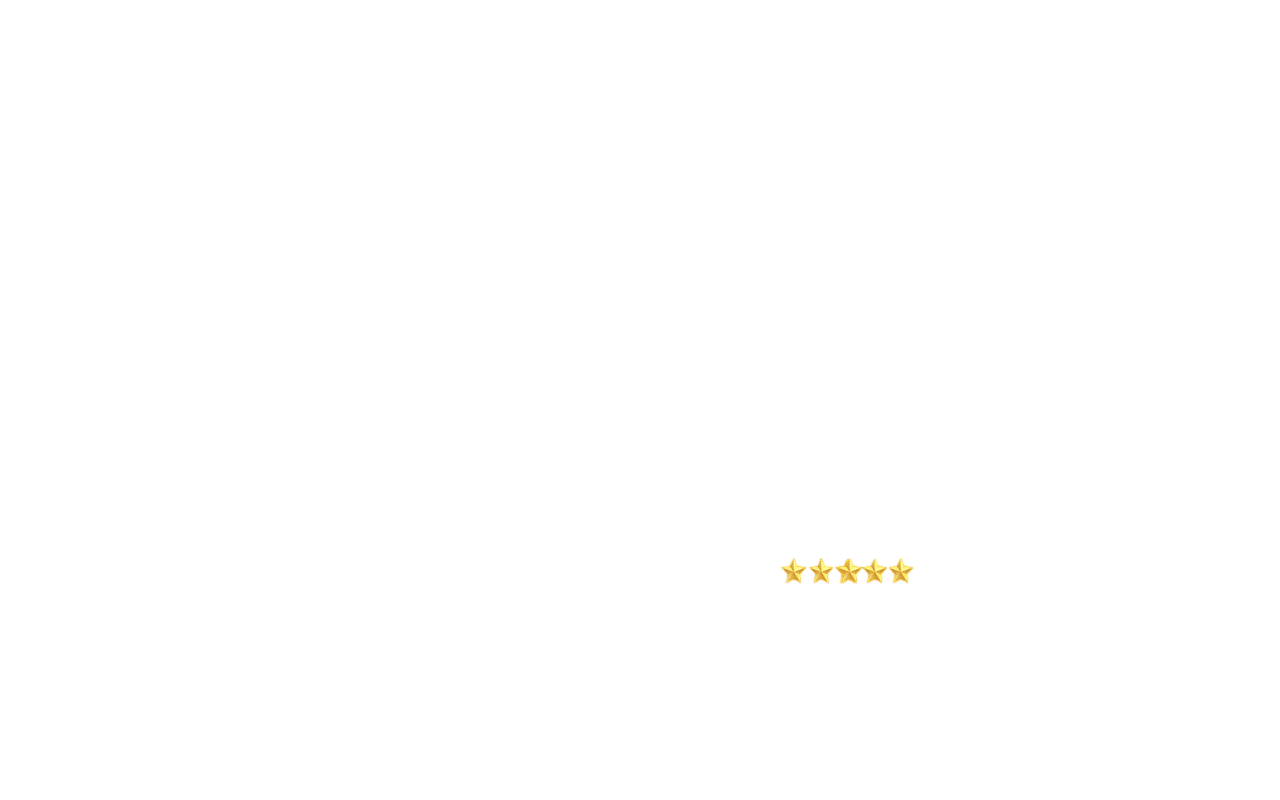 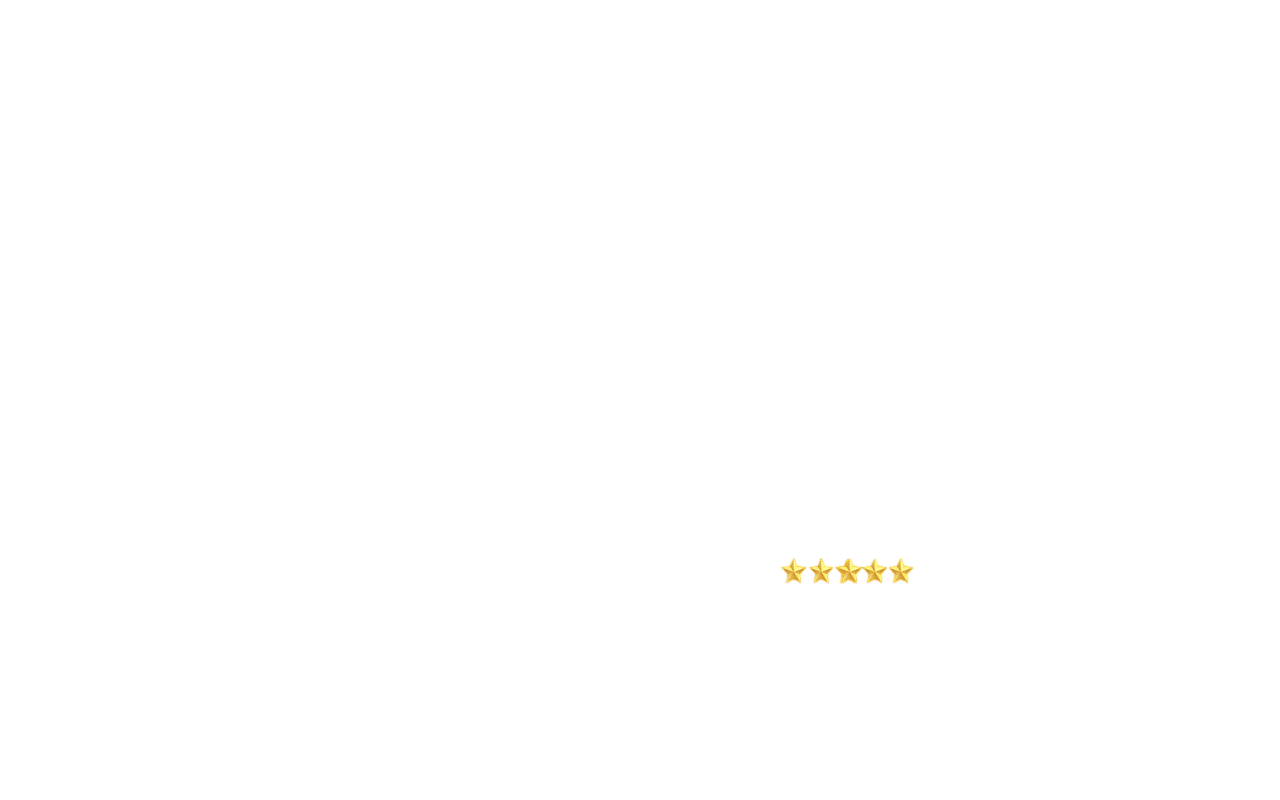 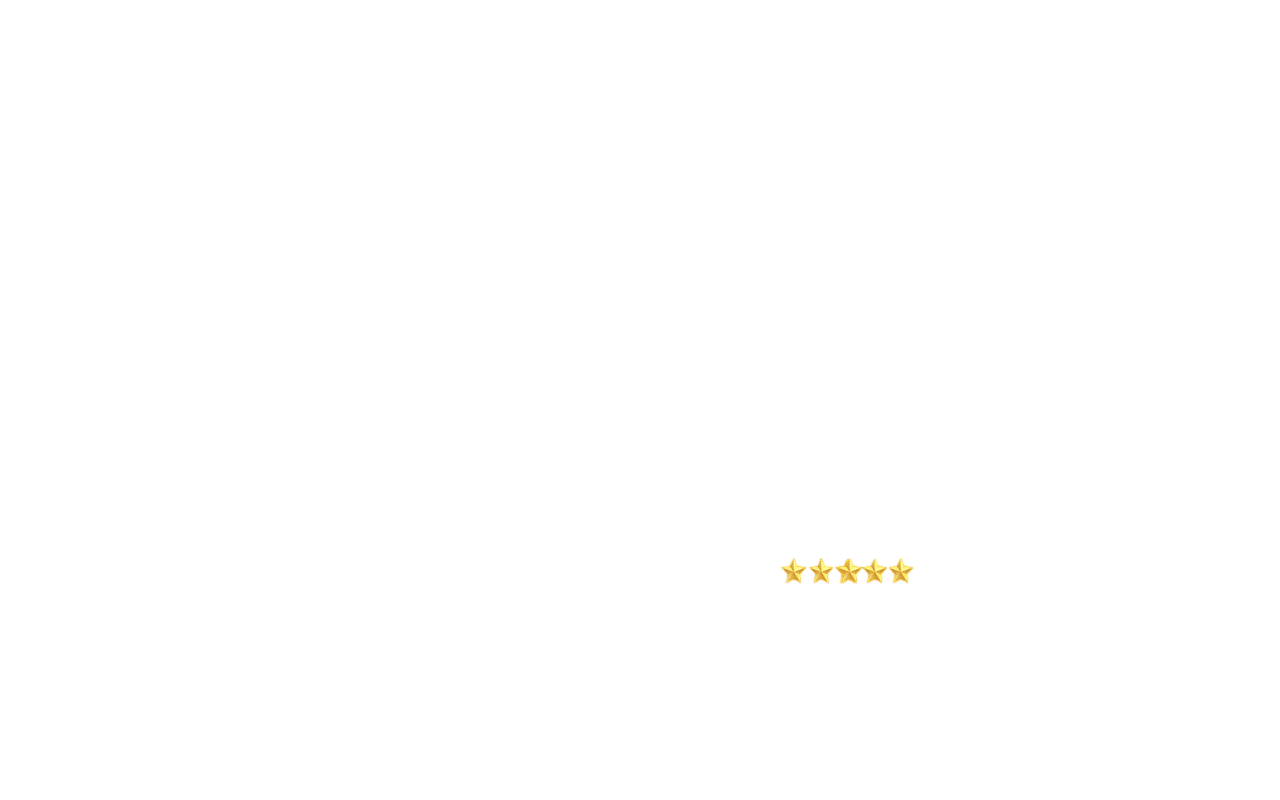 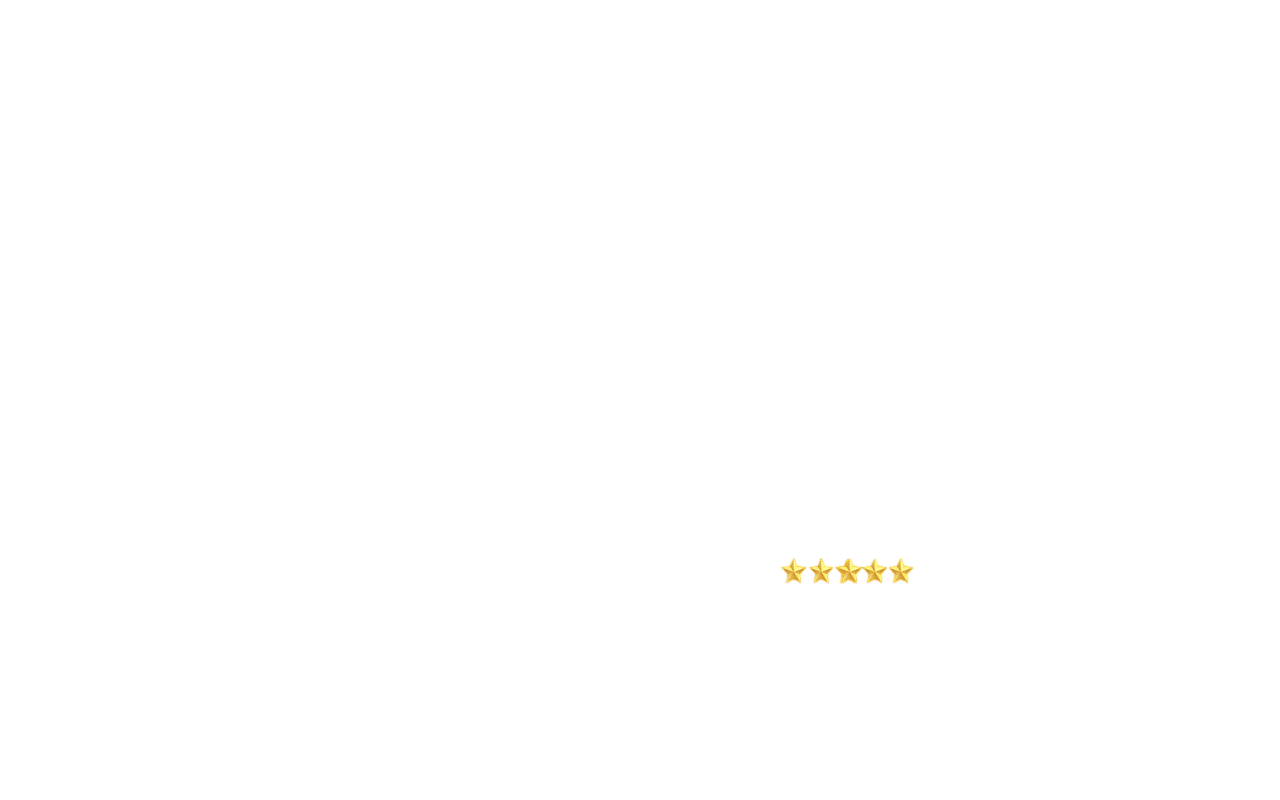 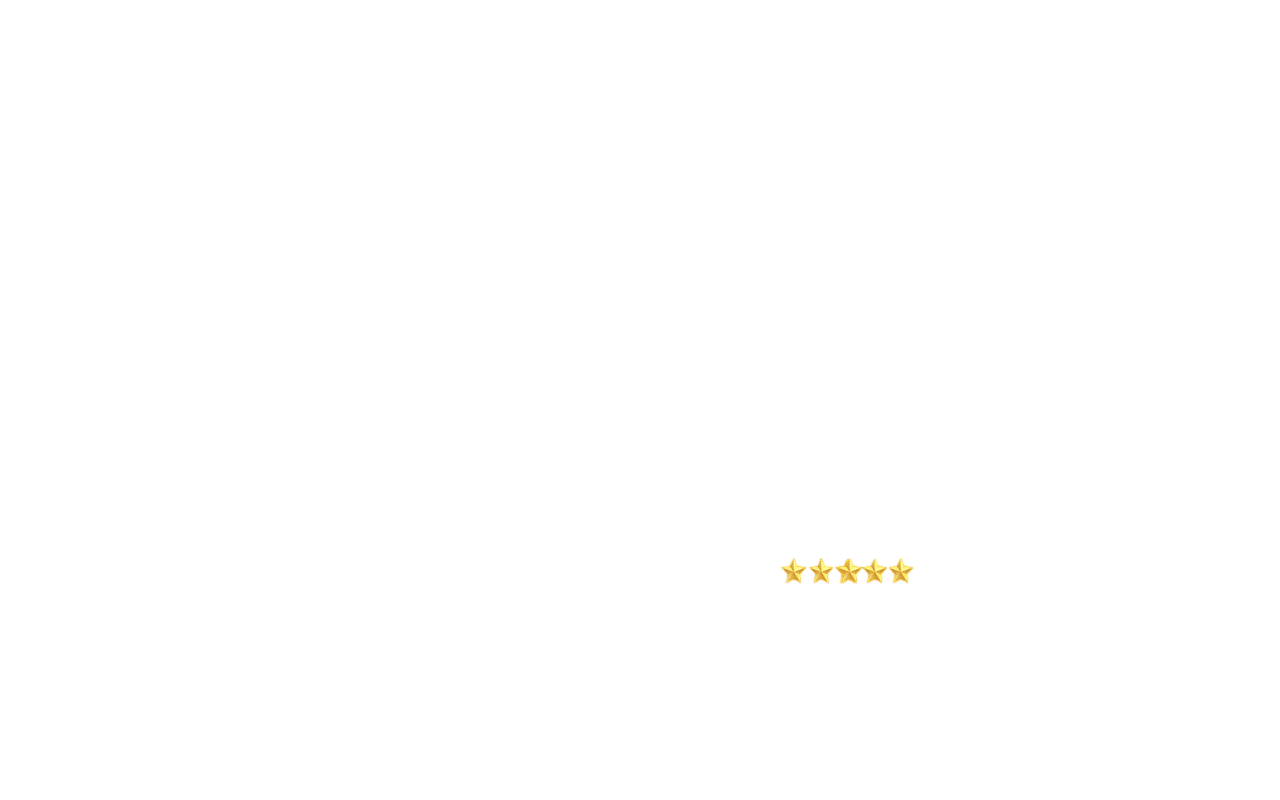 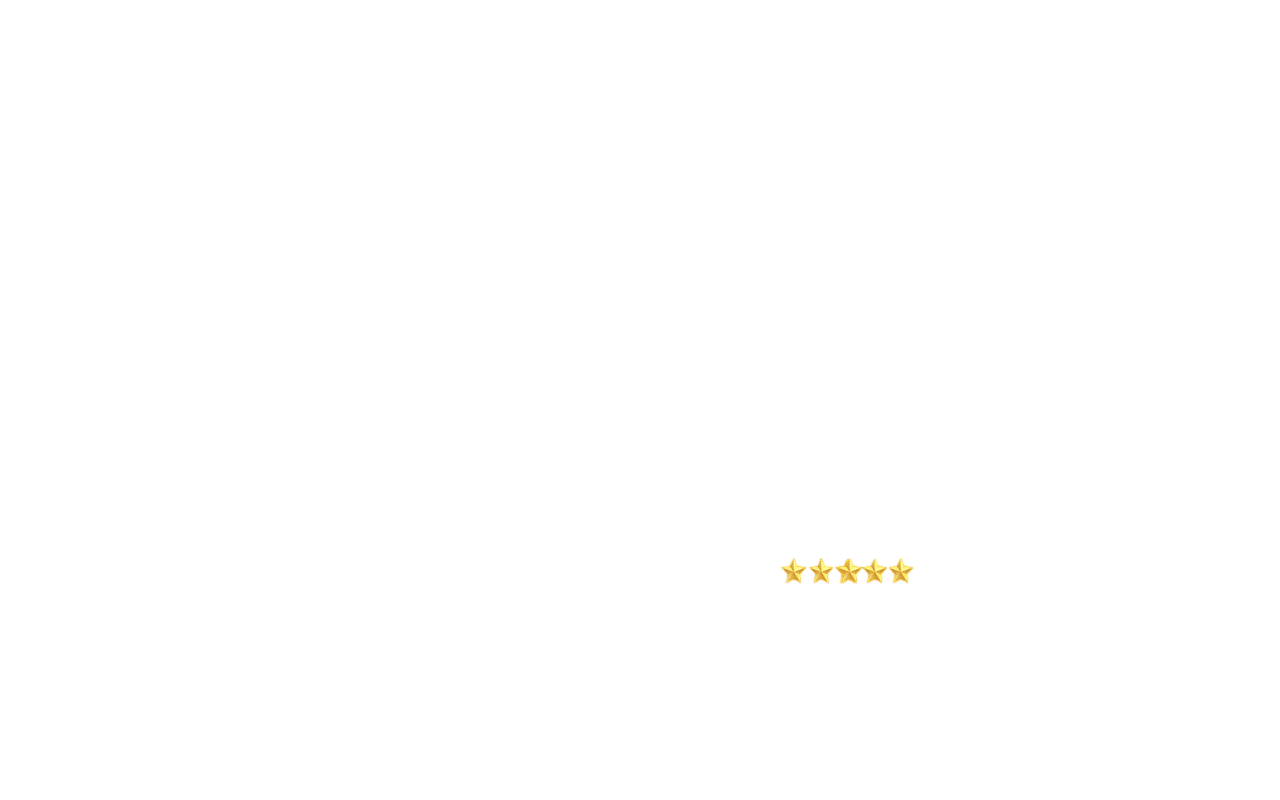 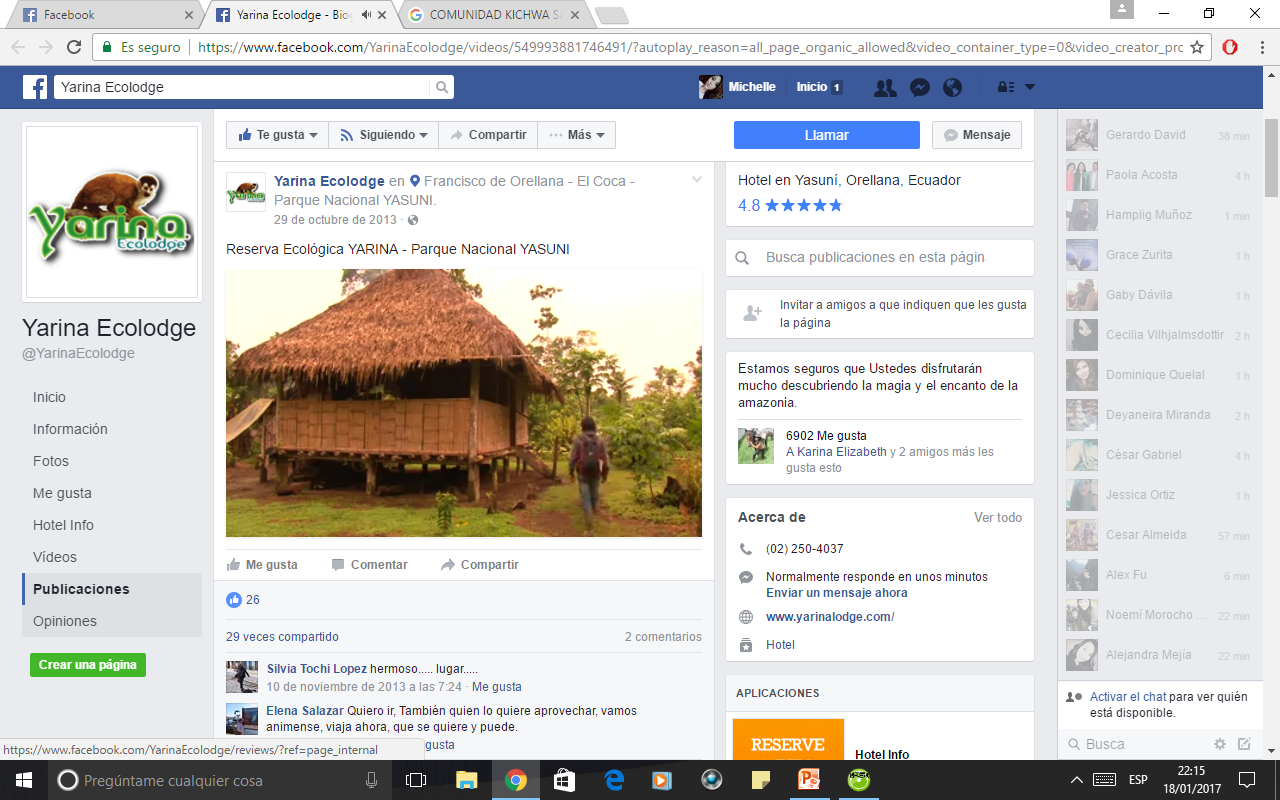 Conclusiones
Recomendaciones
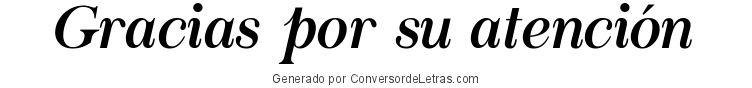